MATTHEW 11:20-30
A free CD of this message will be available following the service
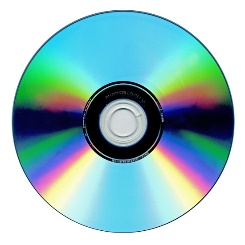 IT WILL ALSO be available LATER THIS WEEK
VIA cALVARYOKC.COM
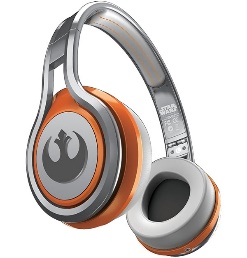 MATTHEW 11:20-30
Opening Graves Raising Dead Feeding 5,000
Water in Wine
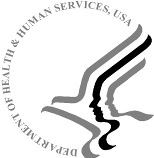 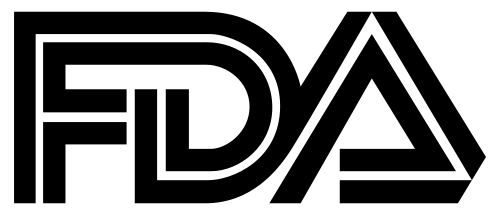 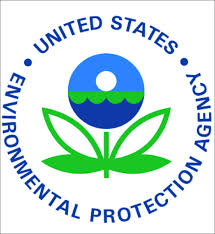 Killing Fig Trees
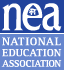 Teaching w/o Certificate
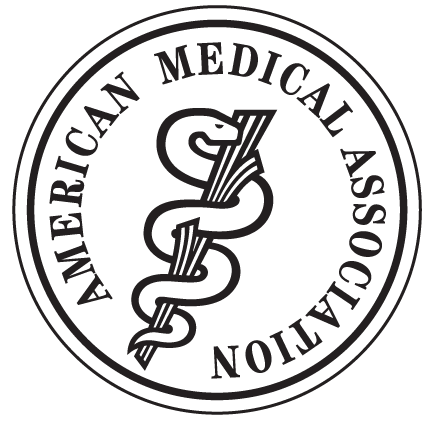 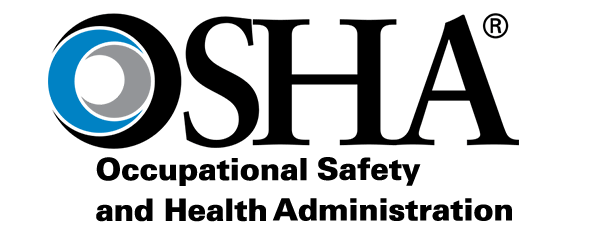 Medicine w/o License
Walking on Water
MATTHEW 11:20-30
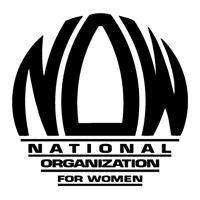 No Women Apostles
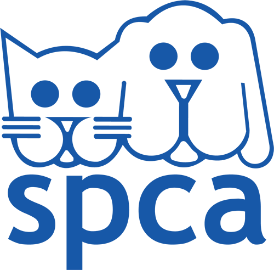 Herd of Swine into Sea
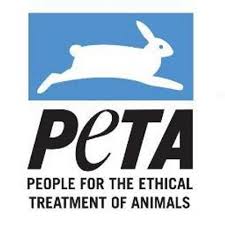 Only One Way to Heaven
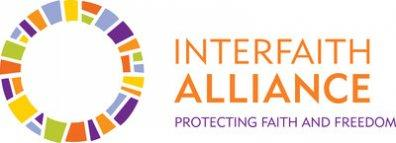 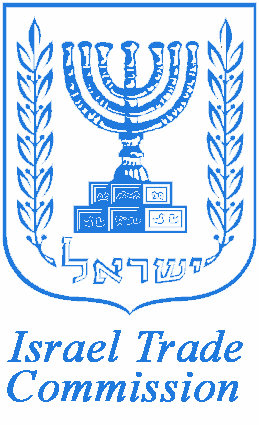 Israel Building Commission
Promising Mansions w/o Permit
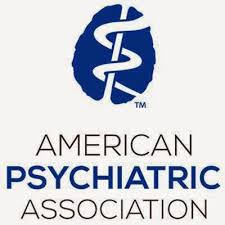 Guilt-free living
MATTHEW 11:20-30
MATTHEW 11:20-30
Message ~ 21 Doom to you, Chorazin! Doom, Bethsaida! If Tyre and Sidon had seen half of the powerful miracles you have seen, they would have been on their knees in a minute. 22 At Judgment Day they’ll get off easy compared to you. 23 And Capernaum! With all your peacock strutting, you are going to end up in the abyss. If the people of Sodom had had your chances, the city would still be around.
MATTHEW 11:20-30
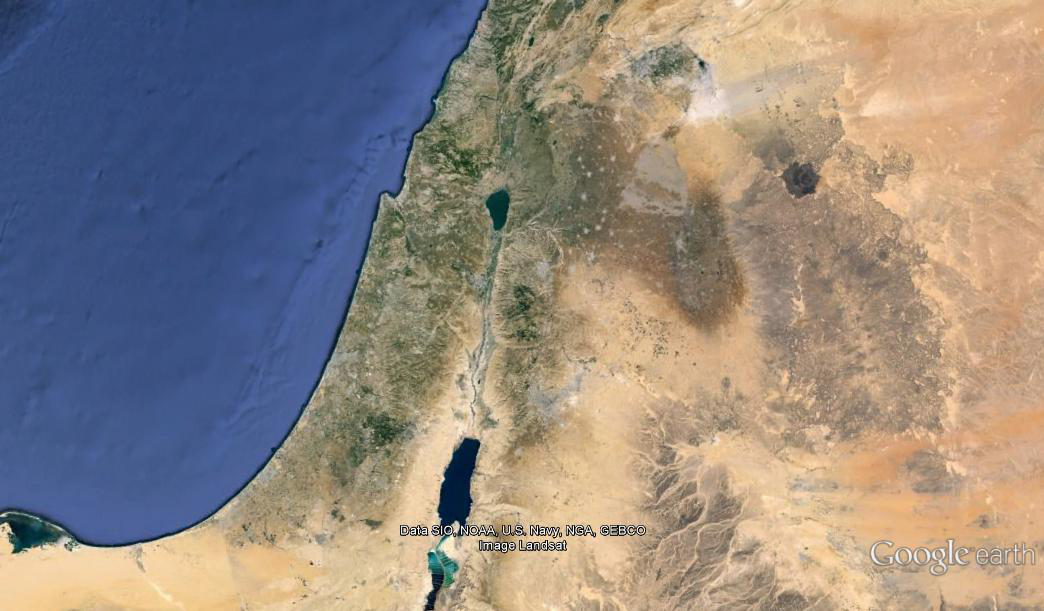 Chorazin
Capernaum
Bethsaida
MATTHEW 11:20-30
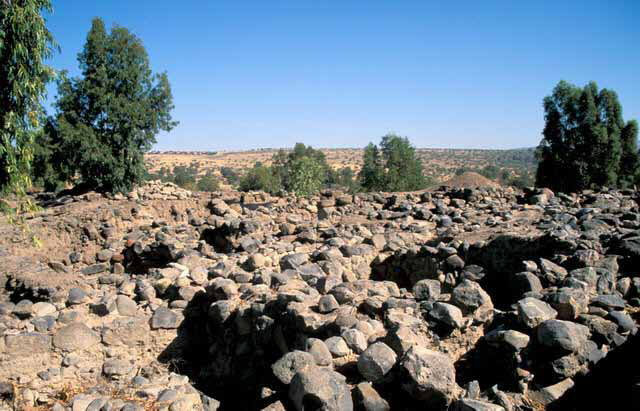 Bethsaida
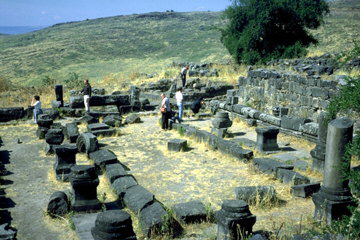 Chorazin
Capernaum
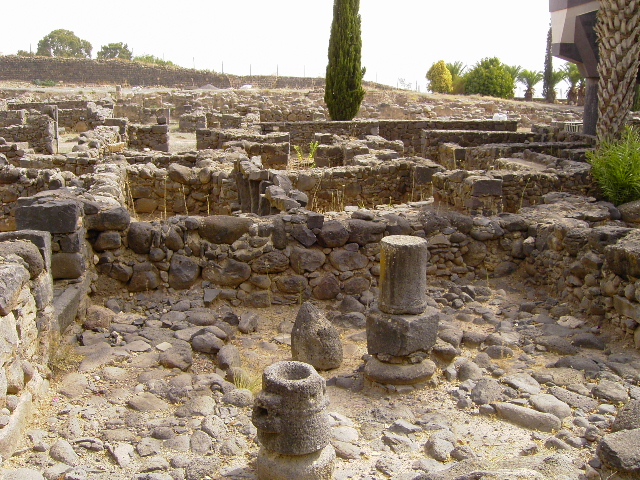 MATTHEW 11:20-30
Merrihew Standard Version ~ Woe to you, USA, for I have shed My grace upon you and given you unprecedented freedoms for which to spread My Gospel only to have you selfishly squander these freedoms on “your rights.”
Woe to you, OKC, for I have revealed Myself to you in the midst of manmade catastrophes and natural disasters that you might shake off your own indifference and draw near to Me, but it was short lived.
MATTHEW 11:20-30
MATTHEW 11:20-30
Babes ~ nēpios – without speech
NIV, little children
MATTHEW 11:20-30
MATTHEW 11:20-30
Three steps (all imperative)
Come
Take
Learn
MATTHEW 11:20-30
MATTHEW 11:20-30
Labor ~ kopiaō – labor to the point of exhaustion
MATTHEW 11:20-30
MATTHEW 11:20-30
Deut. 22:10 ~ You shall not plow with an ox and a donkey together.
Easy ~ chrēstos – fit, useful
MATTHEW 11:20-30
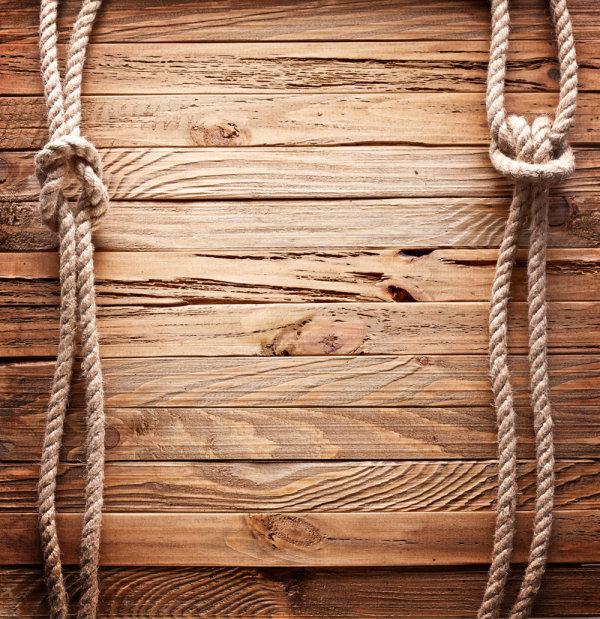 Our
Yokes
Fit
Zugoi Mou Crhstoi
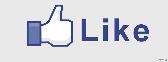 MATTHEW 11:20-30